Class 20 A Bipartitions and embedded Quartets
Decomposition of Phylogenetic Data
Phylogenetic information present in genomes
Analyze spectra to detect transferred genes and plurality consensus.
Break information 
into small quanta of information (bipartitions or embedded quartets)
TOOLS TO ANALYZE PHYLOGENETIC INFORMATION FROM MULTIPLE GENES IN GENOMES: Bipartition Spectra (Lento Plots)
BIPARTITION OF A PHYLOGENETIC TREE
Bipartition (or split) – a division of a phylogenetic tree into two parts that are connected by a single branch.  
It divides a dataset into two groups, but it does not consider the relationships within each of the two groups.
Yellow vs Rest * * * . . . * *
95
compatible to illustrated bipartition
Orange vs Rest. . * . . . . *
* * * . . . . .
incompatible to illustrated bipartition
“Lento”-plot of 34 supported bipartitions (out of 4082 possible)
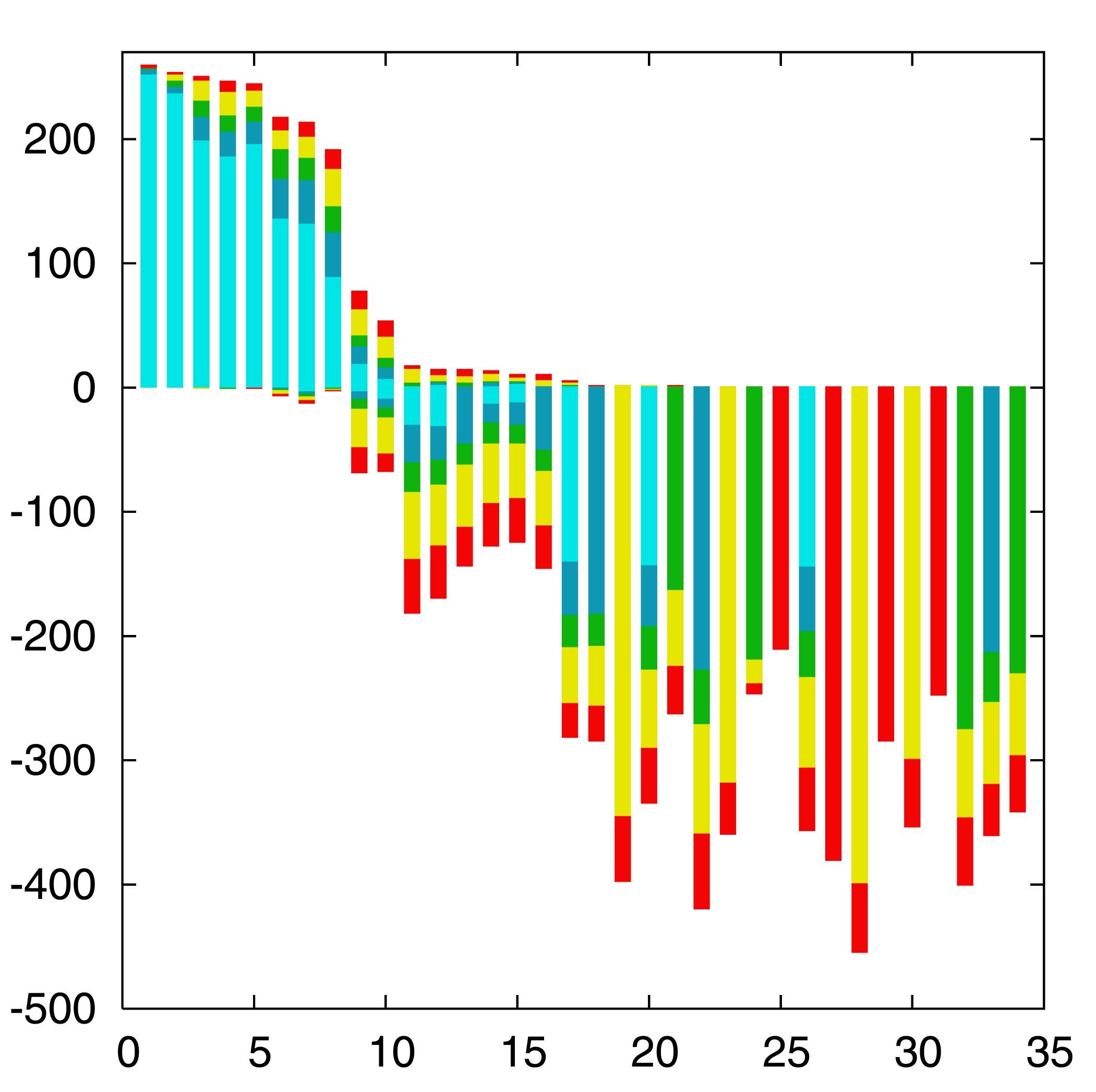 13 gamma-
proteobacterial 
genomes (258 putative orthologs):

E.coli
Buchnera
Haemophilus
Pasteurella
Salmonella
Yersinia pestis   (2 strains)
Vibrio
Xanthomonas   (2 sp.)
Pseudomonas
Wigglesworthia
There are 13,749,310,575 possible unrooted tree topologies for 13 genomes
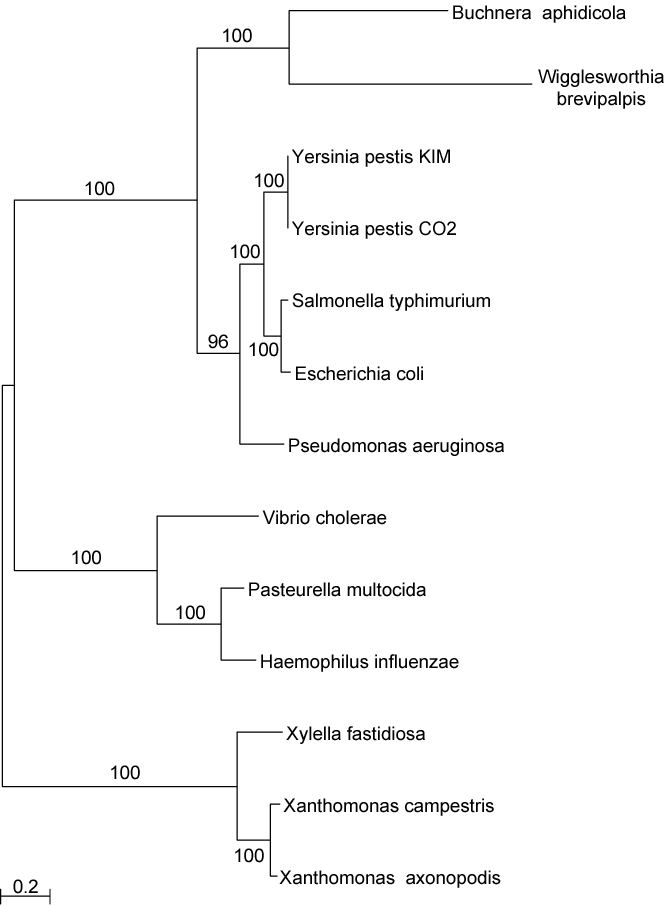 Consensus clusters of eight significantly supported bipartitions
Phylogeny of putatively transferred gene(virulence factor homologs (mviN))
only 258 genes analyzed
“Lento”-plot of supported bipartitions (out of 501 possible)
10 cyanobacteria:

Anabaena
Trichodesmium
Synechocystis sp.
Prochlorococcus  marinus   (3 strains)
Marine   Synechococcus
Thermo-  synechococcus  elongatus
Gloeobacter
Nostoc  punctioforme
Number of datasets
Based on 678 sets of orthologous genes
Zhaxybayeva, Lapierre and Gogarten, Trends in Genetics, 2004, 20(5): 254-260.
PROBLEMS WITH BIPARTITIONS (CONT.)
A single rogue sequence that moves from one end of a Hennigian comb to the other changes all bipartition
bipartitions
embedded quartets
Decay of bipartition support with number of OTUs
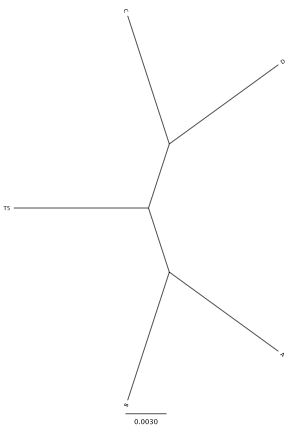 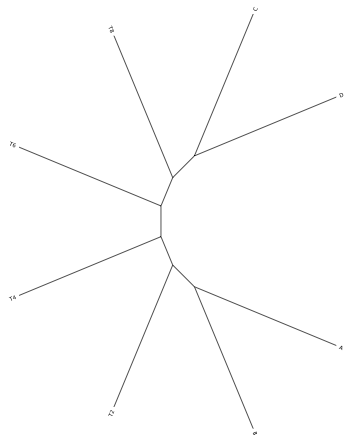 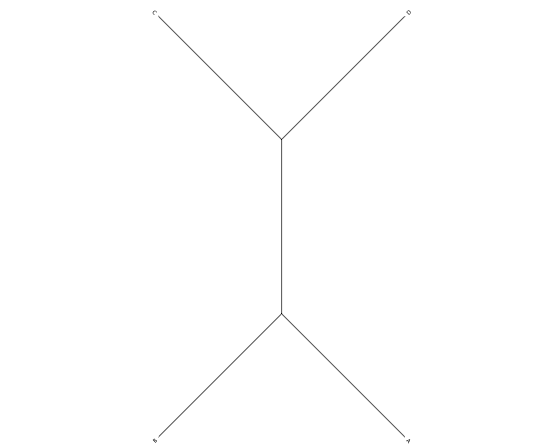 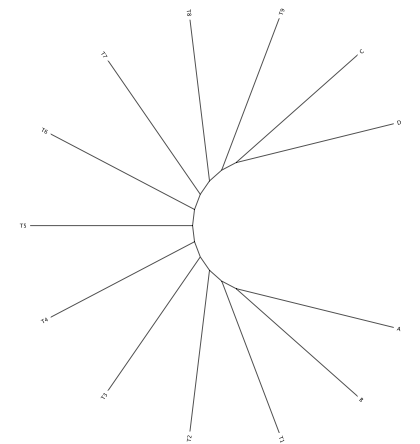 Phylogenies used for simulation
[Speaker Notes: Same model (WAG +Gamma) used for simulation and evaluation (including alpha =1).  Simulation of sequences with lenghts of 200, 500 and 1000 using seq-gen.]
Example for decay of bipartition support with number of OTUs
C
D
C
C
D
D
C
D
Sequence lengths
89
74
70
200
B
A
B
B
A
A
B
A
C
D
C
D
C
D
C
D
86
500
71
94
74
99
100
73
92
71
B
A
B
A
B
A
B
A
C
D
C
D
C
D
C
D
72
90
100
79
1000
87
100
91
100
87
98
94
B
A
B
A
B
A
B
A
Only branches with better than 70% bootstrap support are shown
[Speaker Notes: Each row gives the result for one simulation, done with 9 additional sequences emerging equally far apart on the central branch.  In the analyses on the left, all, 8 or 5 of these additional sequences were omitted.]
Decay of bipartition support with number of OTUs
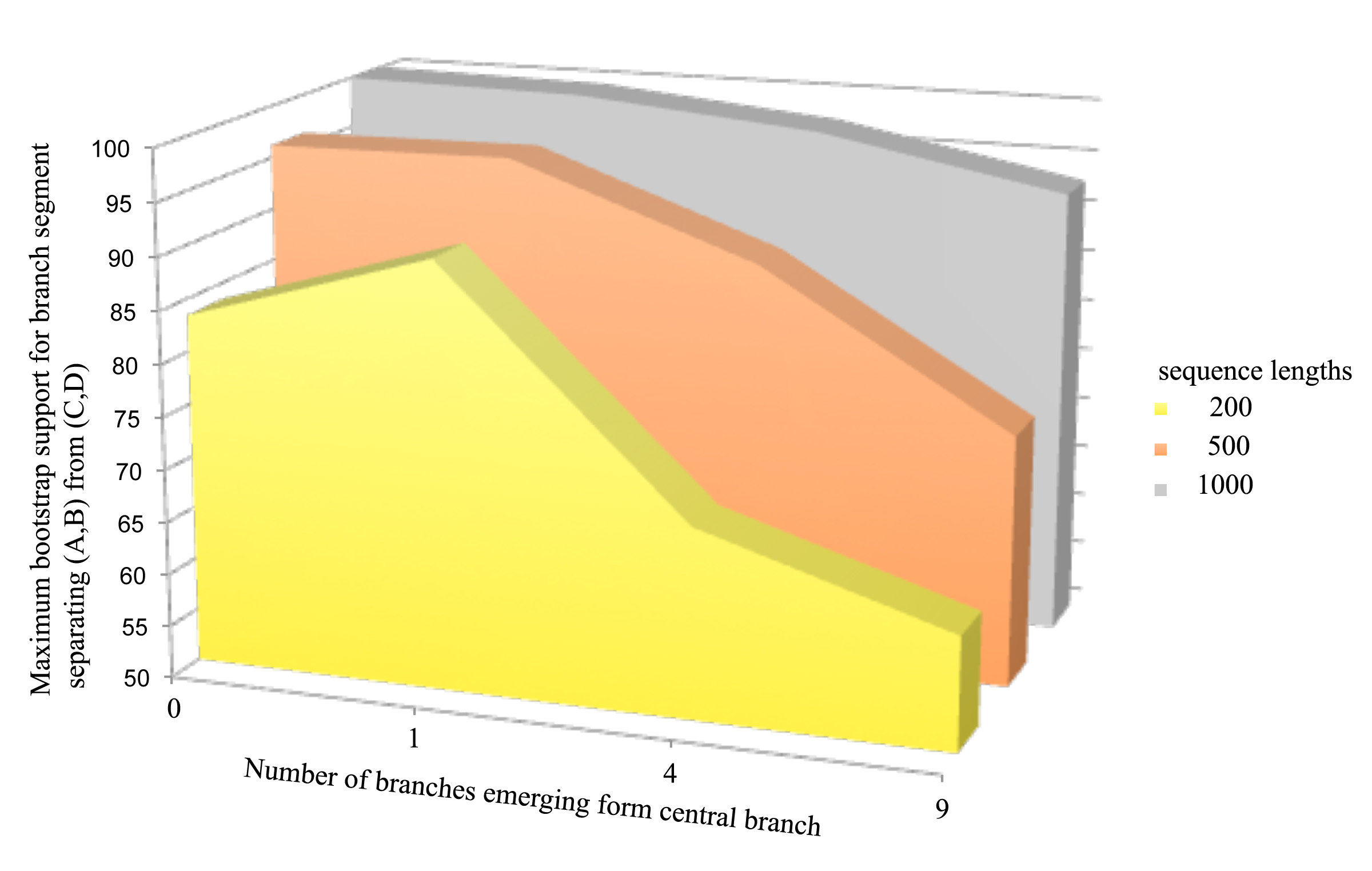 Each value is the average of 10 simulations using seq-gen.Simulated sequences were evaluated using PHYML.
Model for simulation and evaluation WAG + Γ(α=1, 4 rate categories)
[Speaker Notes: Can we add SE bars?  
Would be good to have more simulations.  
Would be good to evaluate in phylip (don’t trust phyml)]
Bipartition Paradox:
The more sequences are added, the lower the support for bipartitions that include all sequences.  The more data one uses, the lower the bootstrap support values become.    
This paradox disappears when only embedded splits for 4 sequences are considered.
TOOLS TO ANALYZE PHYLOGENETIC INFORMATION FROM MULTIPLE GENES IN GENOMES: QUARTET DECOMPOSITION
: embedded quartet for genomes 1, 4, 9, and 10 .
This bootstrap sample supports the topology ((1,4),9,10).
Bootstrap support values for embedded quartets
: tree calculated from one pseudo-sample generated by bootstraping from an alignment of one gene family present in 11 genomes
+
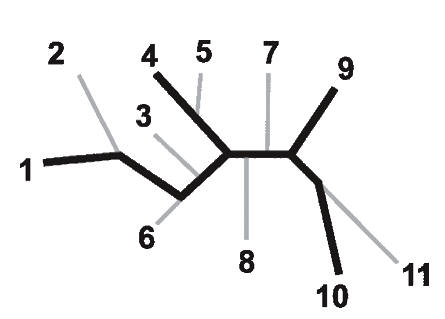 9
9
10
1
1
1
10
4
10
9
4
4

Zhaxybayeva et al. 2006, Genome Research, 16(9):1099-108
Quartet spectral analyses of genomes iterates over three loops:
Repeat for all bootstrap samples. 
Repeat for all possible embedded quartets.
Repeat for all gene families.
QUARTET DECOMPOSITION METHOD
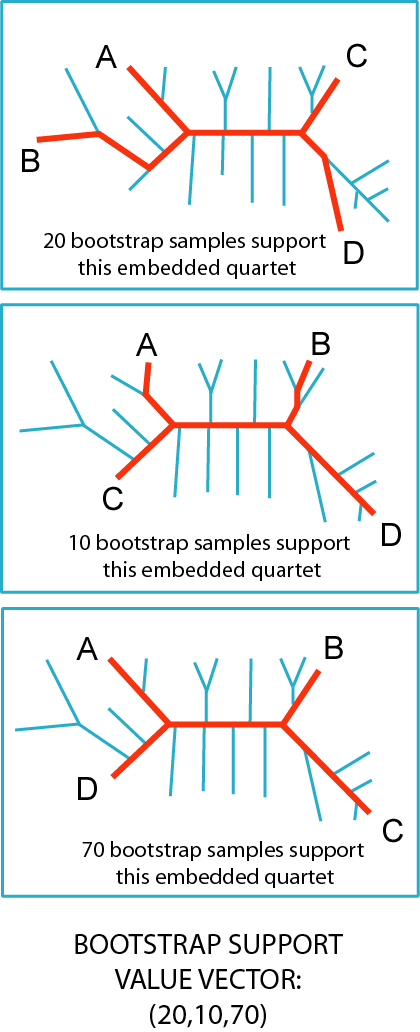 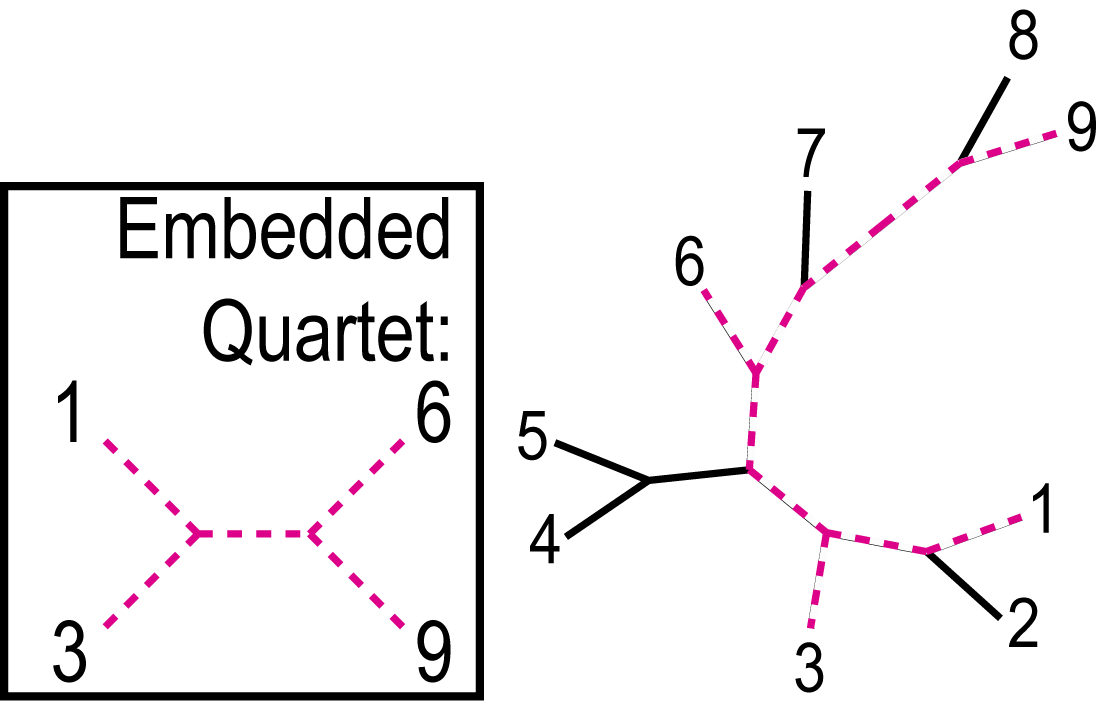 15 bootstrap samples
71  bootstrap samples
Quartet is a smallest unit of phylogenetic information

Each quartet is associated with only three unrooted tree topologies
Support for different quartet topologies can be summarized for all gene families
14 bootstrap samples
(15, 71, 14)
Illustration of one component of a quartet spectral analyses Summary of phylogenetic information for one genome quartet for all gene families
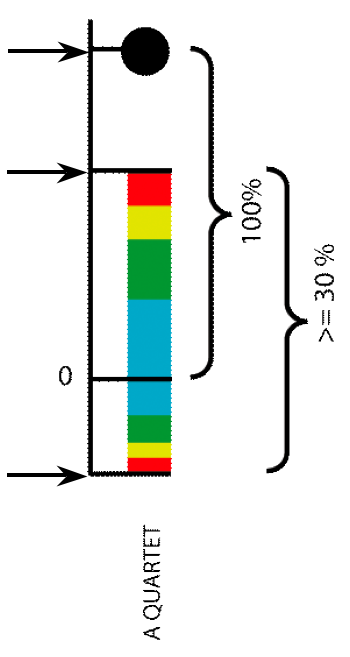 Total number of gene families containing the species quartet
Number of gene families supporting the same topology as the plurality (colored according to bootstrap support level)
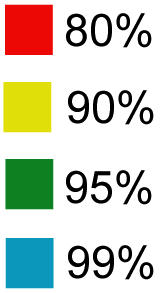 Number of gene families supporting one of the two alternative quartet topologies
Generate Alignment
Generate 100 bootstrap samples
N completely sequenced genomes
(a.a. sequences)
Create distance matrix for each boot. sample
Calculate shape parameter for Gamma distribution
Detect gene families 

Families with missing data are considered
FOR EACH GENE FAMILY
QUARTET DECOMPOSITION ANALYSES: DATA FLOW
Generate list of possible embedded quartets
Trees
Evaluate support for each possible embedded quartet
Visualize support for embedded quartets
Exclude quartets that can be results of artifacts
Other POSITIVE THOUGHTS ABOUT THE METHOD
No assumption that all genes in a genome have the same phylogenetic history.
The total number of quartets is much smaller than number of tree topologies, which makes it possible to evaluate all quartets. 
Gene families present only in few analyzed genomes can be included in the analyses
Phylogenetic signal can be divided into consensus supported by the plurality of gene families and the conflicting signal. 
Allows us to partition analyzed genomes according to some scenario (e.g., grouping by ecology) and retrieve gene families that support or conflict it.
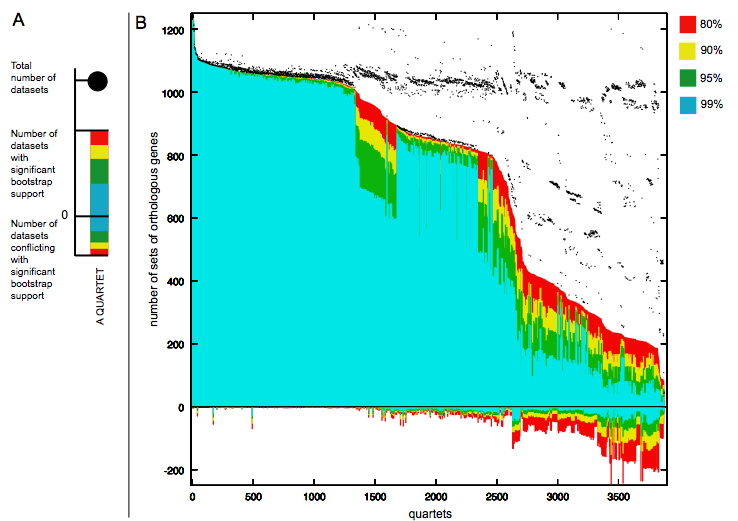 Quartet decomposition analysis of 19 Prochlorococcus and marine Synechococcus genomes. Quartets with a very short internal branch or very long external branches as well those resolved by less than 30% of gene families were excluded from the analyses to minimize artifacts of phylogenetic reconstruction.
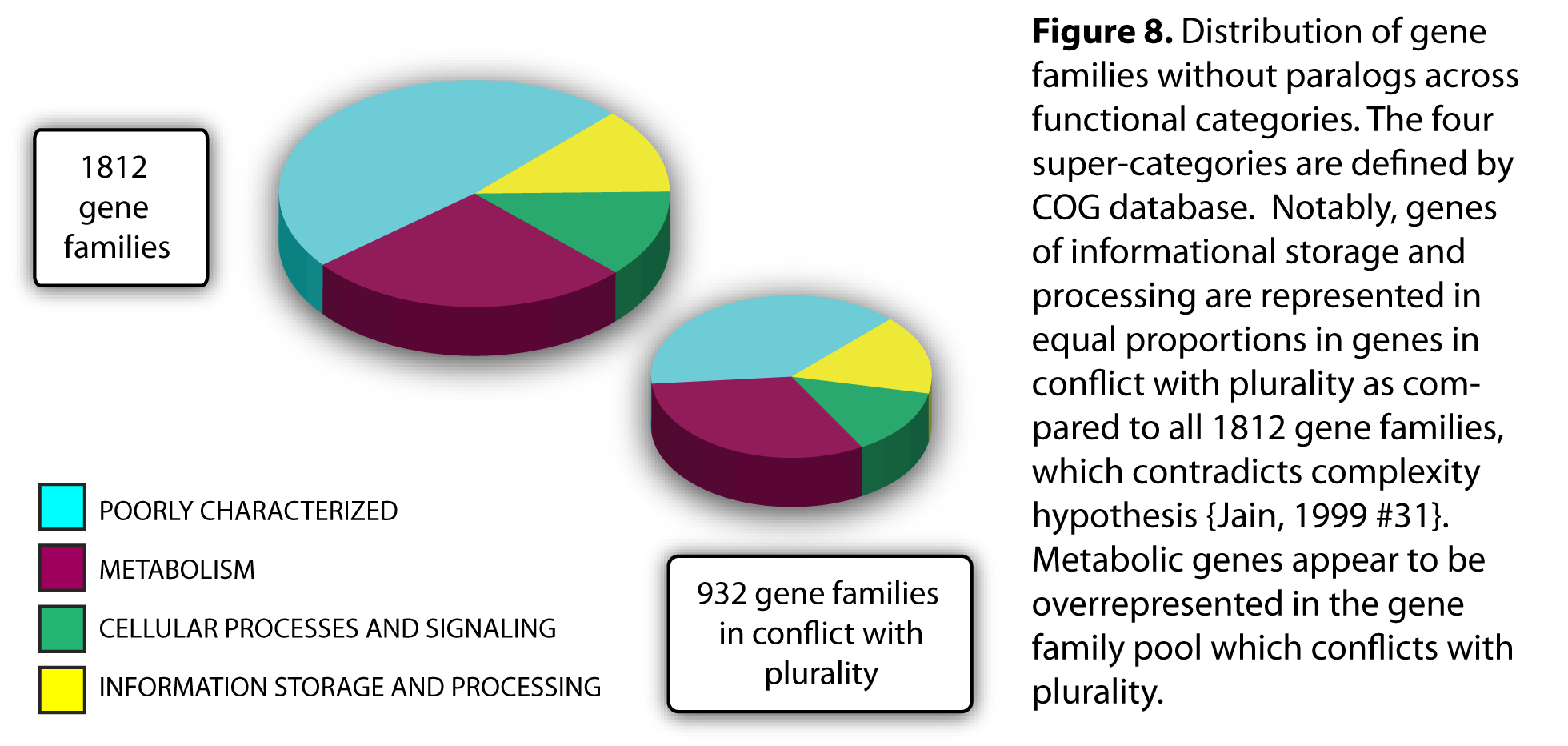 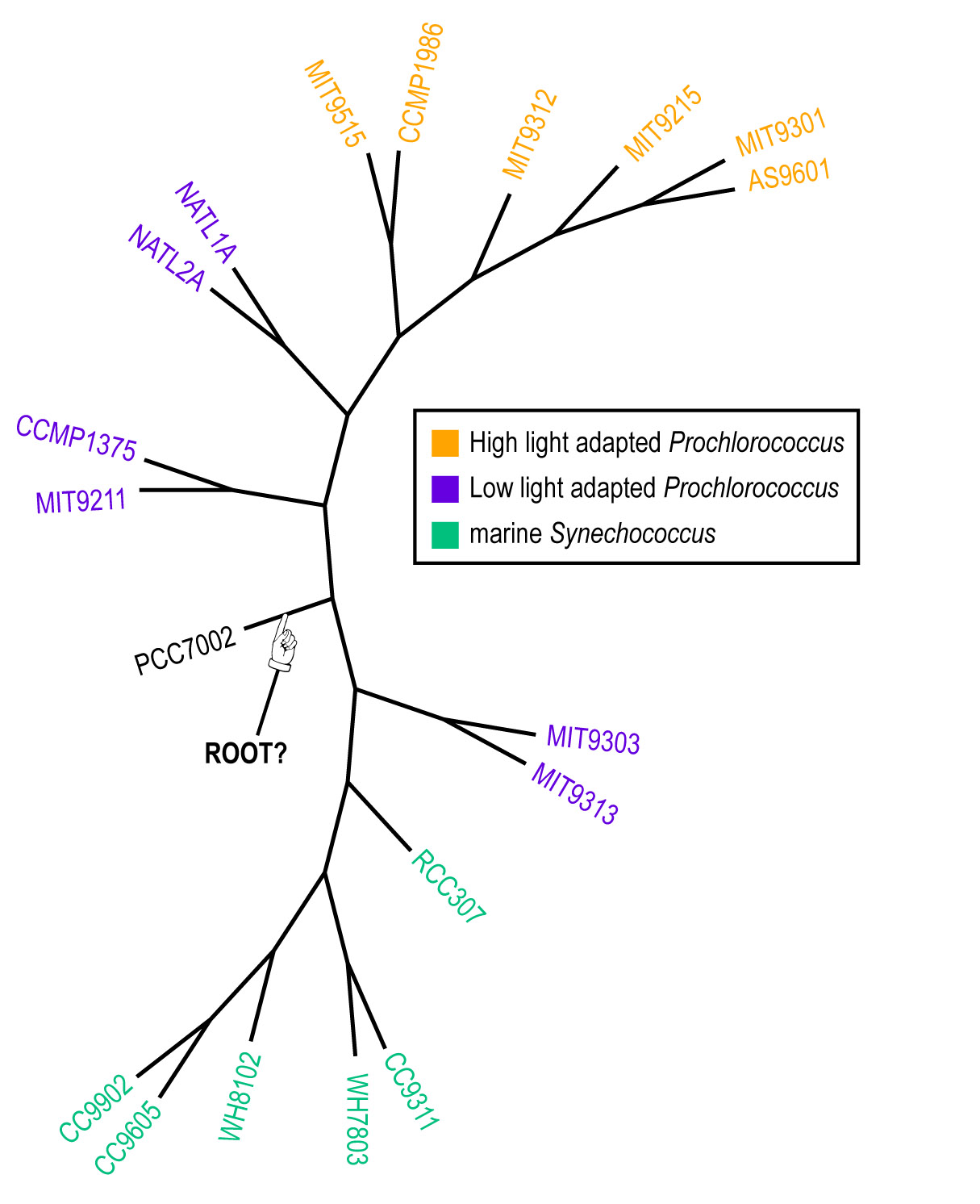 Plurality consensus calculated as supertree (MRP) from quartets in the plurality topology.
Given a distance matrix for 4 sequences:
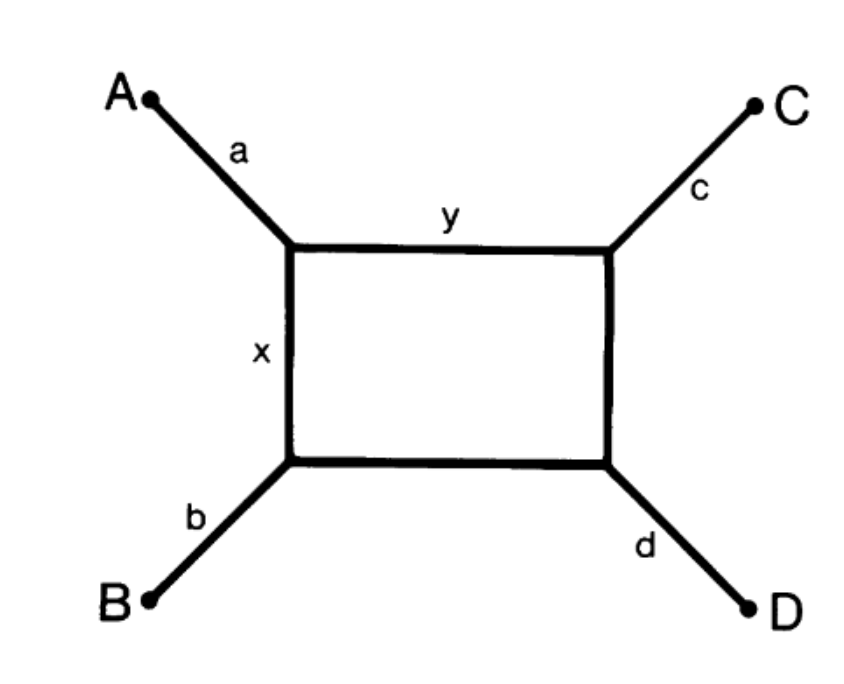 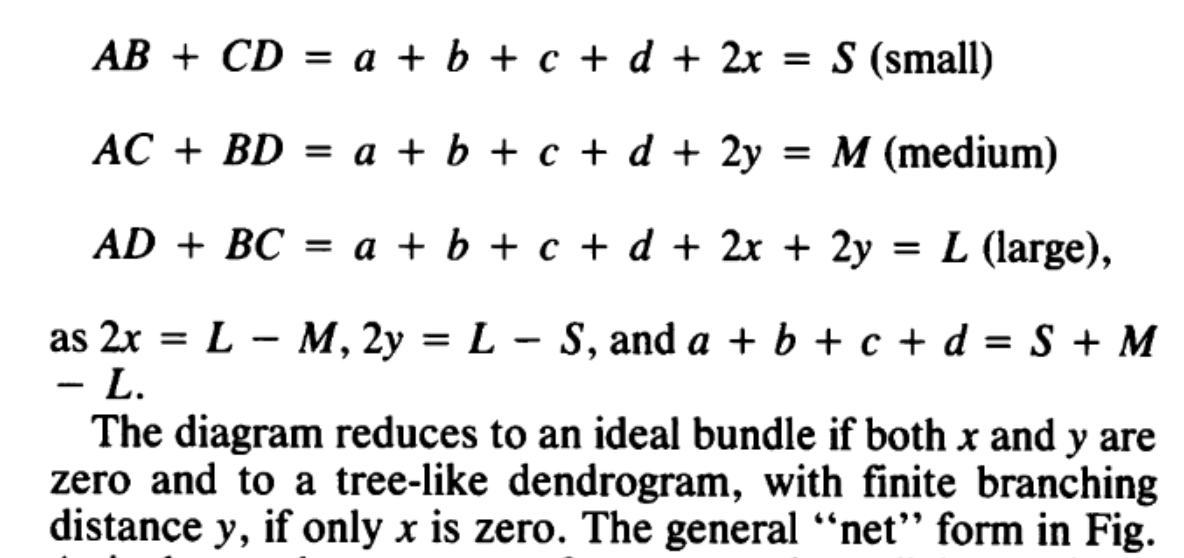 From: M Eigen, R Winkler-Oswatitsch, and A Dress Statistical geometry in sequence space: a method of quantitative comparative sequence analysis.
PNAS 85 (16) 5913-5917
David Bryant,  Vincent Moulton: Neighbor Net: https://academic.oup.com/mbe/article/21/2/255/1187993
Implemented in Splits Tree
NeighborNet (calculated with SplitsTree 4.0)
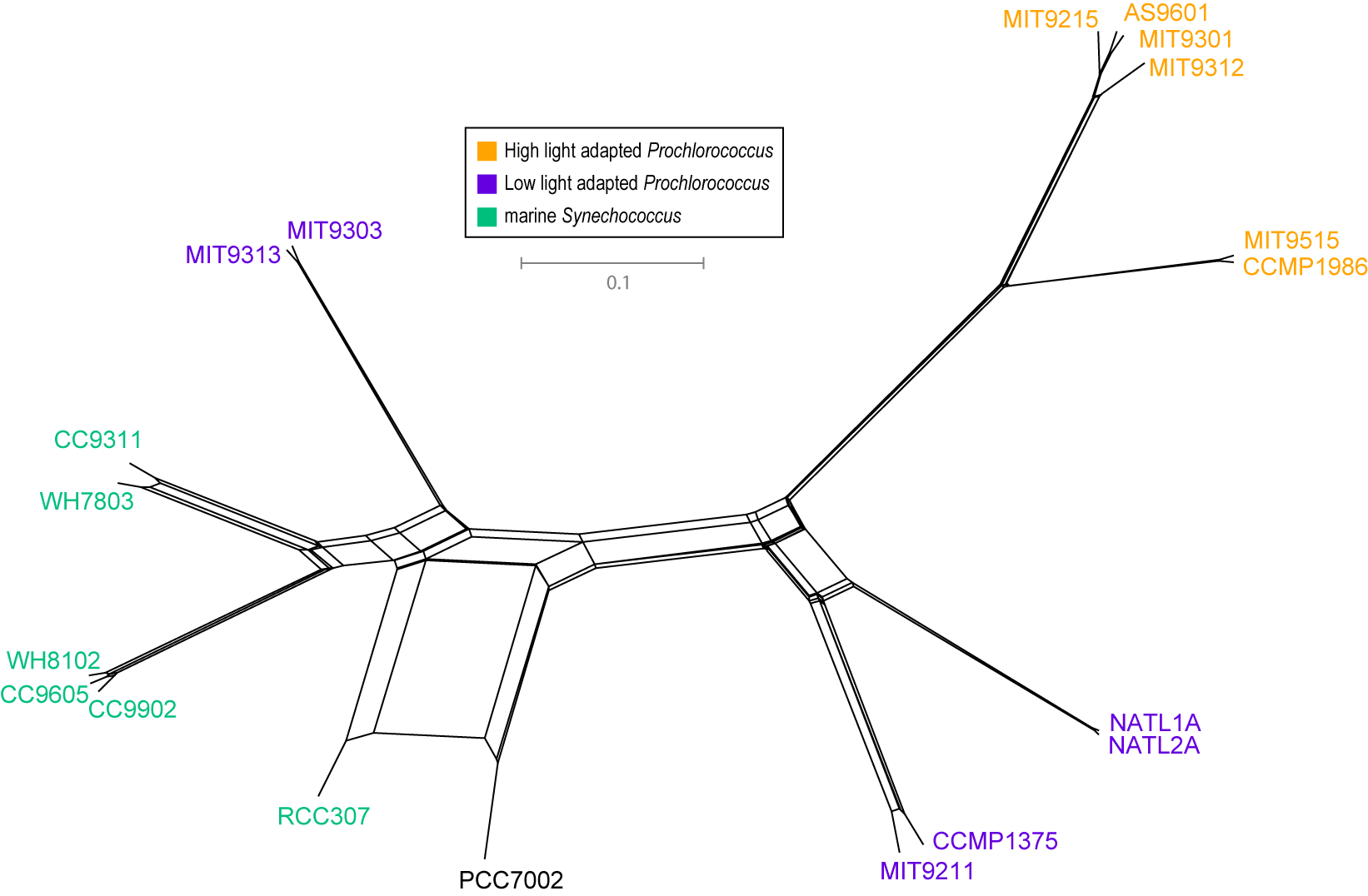 Plurality neighbor-net calculated as supertree (from the MRP matrix using SplitsTree 4.0) from all quartets significantly supported by all individual gene families (1812) without in-paralogs.